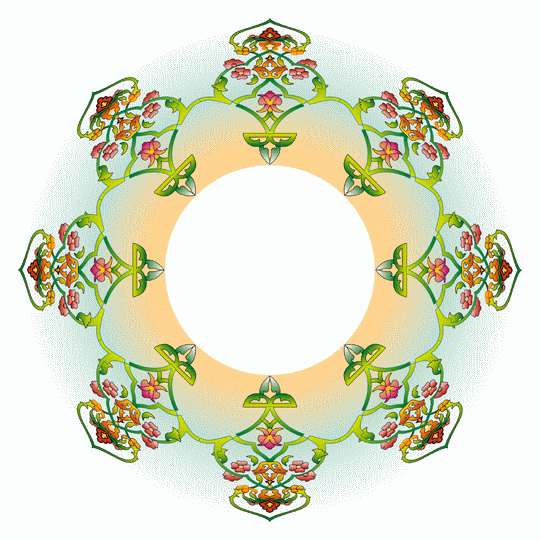 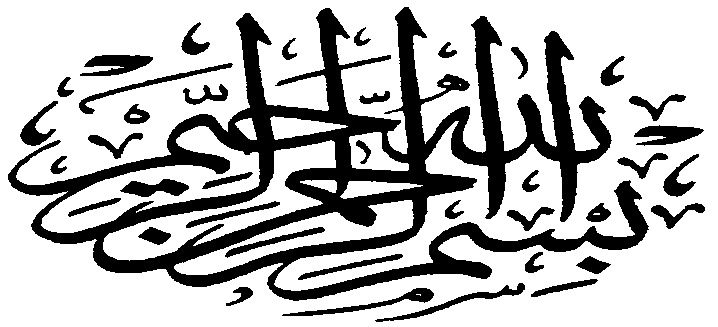 الجمهــورية الجزائــرية الديمقــراطية الشعبيـــةوزارة التعليــم العــالي والبحــث العلمـيجــامعة محــمد خيضــر – بسكرة –كــلية العلــوم الاقتصــادية والتجــارية وعلــوم التسييــرقســـم علـــوم التسييــر السنة الثانية ماسترتخصص: إدارة الموارد البشرية
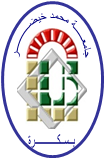 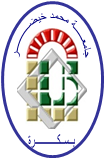 التعويضات الدولية
الطلبـــــــــــــــة:                                  الفــــــــــــوج: 02                                 تحت إشراف الأستــــــاذة:                                             
 * جغروري السعيد                                                                               أقطي جوهرة
 *جغلافي سهــــــــــام
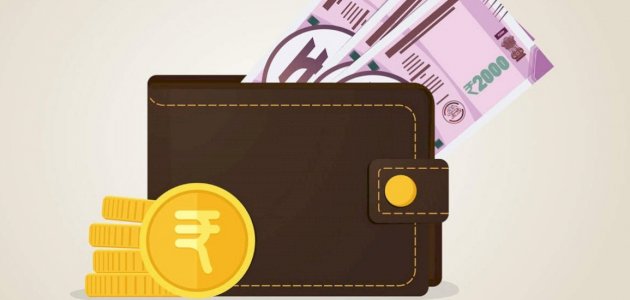 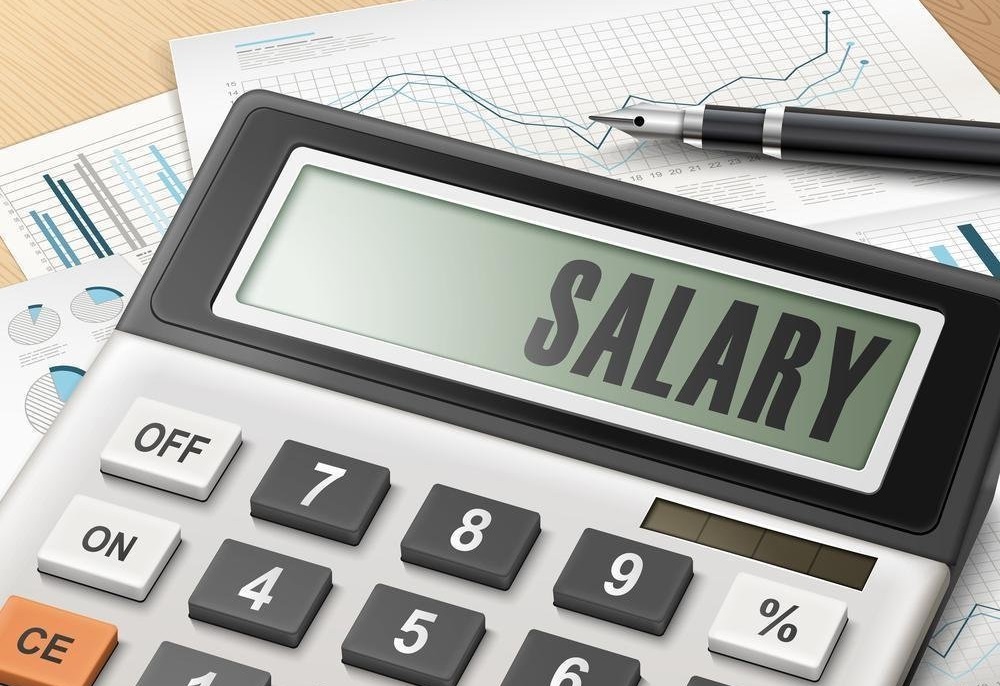 خطة البحث:
مقدمــــــة
1-مفهوم التعويضات الدولية
2-أهداف التعويضات الدولية
3-العوامل المؤثرة في استراتيجية التعويضات الدولية
3-1 : داخل المحيط الداخلي.
3-2 : عوامل المحيط الخارجي.
4 - النظريات المفسرة للتعويضات الدولية.
5- المحتويات الرئيسية لبرنامج التعويضات:
الراتب الأساسي
إغراءات الخدمة في الخارج.
علاوة المشقة
علاوة تكاليف المعيشة
علاوات الانتقال
علاوة السكن
علاوة تعليم الأطفال.
إجازات البلد الأم.
خاتمـــــــــة
مقدمـــــــــــة:
  تتعدد طرق حساب التعویضات الدولیة نظرا لتعدد العلاوات التي یحصل علیها المغترب من جهة والعوامل المؤثرة في كل طریقة من جهة أخرى مثل طبیعة الصناعة والمحیط الذي تنشط فیه الشركة،ولكل طریقة(التعویض حسب البلد الأم، التعویض حسب البلد المضیف، والتعویض حسب الإقلیم)مجموعة إیجابیات وسلبیات. وما یزید من تعقد استراتیجیة التعویضات هو ارتباطها بالثقافة المحلیة، ولقدحاولت العدید من النظریات تفسیر استراتیجیة التعویضات الدولیة أهما نظریة الوكالة.
1- مفهوم التعويضات الدولية :هي عبارة عن تحديد المقابل النقدي أو غير النقدي ويتضمن الأجر الأساسي ،المنافع ،العلاوات ،الحوافز قصيرة أو طويلة المدى بهدف جذب الأفراد وتحفيزهم والاحتفاظ بهم في كل أنحاء الشركة حاليا ومستقبلا.
  2- أهداف التعويضات الدولية:
   عند النظر لسياسات التعويضات للموارد البشرية الدولية،فإن الشركات تسعى من وراء ذلك إلى تحقيق الأهداف التالية:
تحقيق الانسجام مع الاستراتيجية الشاملة للشركة ومع حاجاتها من الوظائف.
أن تعمل سياسة التعويضات على جذب الموظفين والاحتفاظ بهم في المجالات التي تكون الشركات بحاجة إليهم للعمل في مشاريع الاستثمار الهامة.
تسهل سياسة التعويضات تنقلات الموظفين والمدراء الدوليين وفق أسلوب التكلفة الأكثر كفاءة للشركة.
أن تأخذ السياسة في الاعتبار العدالة والمساواة في طبيعة العمل.
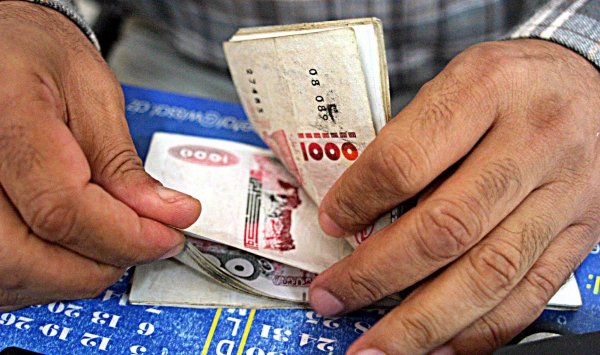 كما أن للموظفين الدوليين عددا من الأهداف التي يسعون إلى تحقيقها من سياسة التعويضات الدولية وهي:
يتوقع الموظف من السياسة المتبعة أن توفر له الحماية المالية مثل العائد المناسب،الضمان الاجتماعي،تكاليف المعيشة في البلد الذي يعمل فيه.
يتوقع الموظف من عمله في الخارج أن توفر له فرصة الحصول على المال من خلال دخله ومدخراته.
يتوقع الموظف الحصول على تكاليف السكن المناسب وتعليم أطفاله ووسائل الترفيه والراحة.
3- النظريات المفسرة للتعويضات الدولية:
نظریة الإدارة المؤثرة: ومن خلال المقاربة الظرفیة ترى أنه توجد متغیرات تؤثر على سیاسات التعویض وممارساتها تجعلها أكثر أو أقل ملائمة وفعالیة وكانت مساهمة هذه النظرية في استراتیجیة التعویض الدولیة متضمنة في ترشید ممارسات التعویضات للمغترب مثل مقاربة الميزانية.
نظرية المورد -الأساس:
حللت نظریة المورد -الأساس الشروط التي تمكن المنظمة من كسب نصیب من المیزة التنافسیة من خلال امتلاك موارد بشریة ذات قیمة، نادرة ویصعب تقلیدها واستبدالها مثل الموظفین الذین اكتسبوا خبرة دولیة خاصة وخبرة تنظیمیة، وحسب نظریة المورد-الأساس فإن فعالیة التعویضات الدولیة تكون من خلال تقدیم مقابل ملائم للحفاظ والإبقاء على هؤلاء الموظفین من أجل حمایة المیزة التنافسیة المستدامة.
نظرية الوكالة:
تم اسقاط مبدأ العلاقة بین الرئیس والوكیل الذي قدمته نظریة الوكالة على العلاقة بین الفرع والمقر الرئیسي للشركة متعددة الجنسیات حیث المقر هو الرئیس والفرع هو الوكیل على العمل والمسؤولیات. وكون أن المقر لا یملك كل المعرفة الخاصة بالفرد فلا یمكن اتخاذ كل قرارات الشركة متعددة الجنسیات من طرف المقر بل على الشركة الاعتماد على الفروع كوكلاء لها.
4-العوامل المؤثرة في استراتيجية التعويضات الدولية:
     4-1داخل المحيط الداخلي:
    التوجه بالأهداف:
یمثل التوجه بالأهداف رسالة وغایات الشركة متعددة الجنسیات ویمكن النظر للغایات كصورة الشركة لوضعها المستقبلي والذي قد  يتحقق وقد لا یتحقق.
وتمثل الغايات الاقتصادیة في إنتاج السلع والخدمات وعرضها للخارج لتحقیق الربح، بینما الغایات الثقافیة فتنعكس في التنظیم مثل سعي المنظمات الدولیة غیر الحكومیة إلى وضع فروق في الظروف البشریة من خلال تأسیس أو الإبقاء على القیم المرغوبة. والرسالة والغایات تشكل طریق تحدید دور التعویضات الدولیة.
   القدرة على الدفع:
   كما أن قدرة الشركة متعددة الجنسیات على الدفع یؤثر على كل من مستوى وأنواع التعویضات الدولیة.
   الإستراتيجية التنافسية:
    كذلك الإستراتيجية التنافسیة للشركة متعددة الجنسیات لها تأثیر على التعویضات الدولیة من خلال
   إستراتيجية الإدارة الدولیة للموارد البشریة من جانب هدف الشركة متعددة الجنسیات في الحفاظ على المیزة التنافسیة اعتمادا على مواردها البشریة.
   الثقافة التنظيمية:
     تعتبرالمواقف، القیم والمعتقدات حول مساهمات الموظف في العمل الدولي وحول عناصر التعویضات الدولیة مثل التعویض النقدي، الفوائد، العلاوات، وخطط الاستفادة من الموظف كلها تكون جزء من الثقافة التنظیمیة ولها تأثیر على درجة الاعتماد على التعویضات حسب الأقدمیة  وحسب الأداء.
4-2-عوامل المحيط الخارجي:
   جنسية البلد الأم للشركة:
     یتضمن ذلك جنسیة البلد الأم من حیث الثقافة المحددة للقیم والمواقف اتجاه سیاسة التعویضات وممارساتها. كذلك الثقافة المحلیة(الفرع)تؤثر على إستراتيجية التعویضات الدولیة من خلال القیم الاجتماعیة السائدة، العادات، المواقف والمعتقدات مثل أسس اختلاف التعویضات بین الإداریین وغیر الإداریین، ودوافع استخدام نوع معین من التعویضات (كدافع الحوافز والفوائد).
   خصائص سوق العمل:
من مستوى الطلب وعرض  العمالة ،مستويات التعليم والمهارة، العمر والخبرة .
   دور الحكومات في البلد الأم والبلد المضيف:
   له تأثیر على التشریعات الحكومیة الخاصة بسوق العمل، وسیاسات التشغیل خاصة ما یرتبط بتعویض قوى العمل.
   استراتيجية المنافسين:
  استراتیجیة المنافسین تؤثر على استراتیجیة التعویضات الدولیة، إذ حتى لو لم تسعى الشركة متعددة الجنسیات إلى أن تكون رائدة في سوق العمل من حیث التعویضات فهي لا تستطیع أن تقدم معدلات تعویض منخفضة جدا كون أن ذلك یعتبر خطر خسارة موظفیها وتوجههم إلى المنافسین.
5- المحتويات الرئيسية لبرنامج التعويضات:
1-الراتب الأساسي: 
   يعني مجموعة متكاملة من العلاوات المختلفة بعضها يرتبط بالراتب الأساسي (مثل المكافآت على الخدمة في الخارج،تكاليف المعيشة،علاوة السكن،...)بالإضافة إلى الفوائد الأخرى التي يحصل عليها الموظف أثناء الخدمة مثل مكافأة التميز،والعمل الإضافي ...)والتقاعد والضمان الاجتماعي الذي يدفع إما بعملة بلد الشركة الأم أو بعملة البلد المضيف.
2-إغراءات الخدمة في الخارج:
  غالبا ما يمنح لموظفي الشركة الأم علاوات إضافية لإغرائهم لقبول تعيينهم في الخارج ،وكذلك منحهم تعويضات إضافية لأي مهام صعبة تقتضي التنقل والسفر،وفي ظروف معينة يتم تحديد حجم المهمة ومدتها ،ومكانها، وحجم التعويض.
3-علاوة المشقة: تأخذ في عین الاعتبار العزلة، الجریمة، الأخطار الطبیعیة، العنف السیاسي، وهذا اعتمادا على البیانات الحكومیة المستندة على معدلات العلاوات التي تقدمها المنظمات الاستشارية، المنظمة الطبیة العالمیة، مؤسسة المساعدة الأمنیة SOS : الدولية.
4-علاوة تكاليف المعيشة:تحسب على أساس الاختلاف في حجم الإنفاق على المعيشة بين البلد الأصلي والبلد المضيف مثلا الاختلاف في معدلات التضخم في الأسعار) وفي هذه الحالة يكون من الصعب تحديد هذه العلاوة.
5-علاوات الانتقال:
تعویض عن التكالیف مثل تكالیف المواصلات، السكن المؤقت، شراء الأدوات للاستعمال، تأجیر السیارات، إذ ارتبطت هذه التكالیف بالانتقال إلى البلد المضیف.
6-علاوة السكن:تستند على مستوى ذلك المنزل الذي يسكنه الموظف في بلده الأم ،ومدى قبوله بمستوى المنازل المخصصة لنظرائه المغتربين ،وبعض علاوات السكن تدفع على أساس تقديري أو فعلي .
7-علاوات تعليم الأطفال:وهذا قد یتضمن تعویض عن تعلیم اللغة، شراء الكتب، وأجور المدرسة، وقد یتضمن التكفل بالموظفین الذین لا یرغبون في أخذ أطفالهم للتعلیم في مناطق معزولة أو یوجد بها عنف سیاسي.
8-إجازات البلد الأم: وتتعلق بالموظفین الذین لهم عقد طویل المدى لزیارة بلدهم الأم بین فترة وأخرى مع عائلاتهم.
خاتمــــــــة
         إن الإدارة الناجحة لتعويضات الموارد البشرية في الأعمال الدولية تتطلب معرفة قوانين العمل وقوانين البيئة وخبرات المستخدمين في كل دولة أجنبية على حدى،كما تحتاج إلى التآلف مع المتغيرات المستمرة في أسعار العملة وتأثير التضخم على رواتب وأجور العاملين ،كما تحتاج أيضا إلى فهم لماذا ومتى عليها تقديم الحوافز الضرورية في بلد ما،وعليه ينبغي على الشركات إنجاز كل هذه الحاجات ضمن البيئة السياسية والاقتصادية والظروف الاجتماعية السائدة .
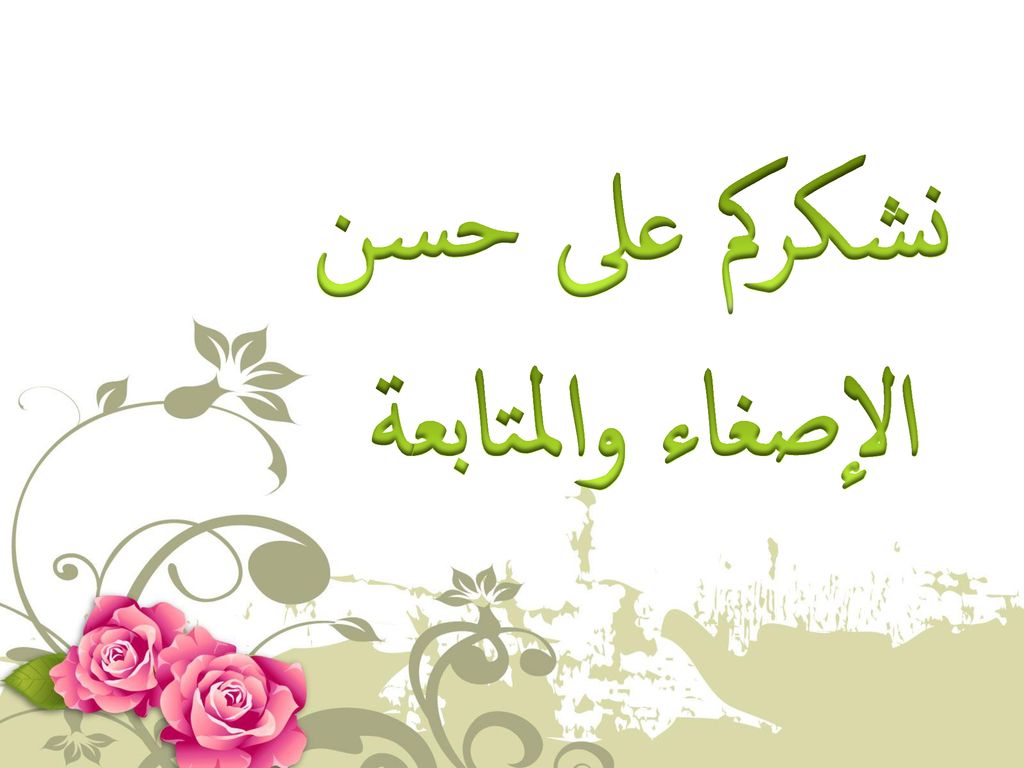